PHÒNG GIÁO DỤC VÀ ĐÀO TẠO QUẬN LONG BIÊN
TRƯỜNG MẦM NON HOA SỮA
Lĩnh vực phát triển thẩm mỹ
Đề tài: Trang trí bưu thiếp Lớp: Mẫu giáo Bé C2
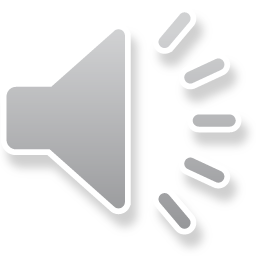 NĂM HỌC 2022- 2023
Bài hát: Bé chúc Tết
NHẠC Ý TƯỞNG
TRẺ THỰC HIỆN
TRẺ ĐỌC BÀI THƠ: CÂY ĐÀO